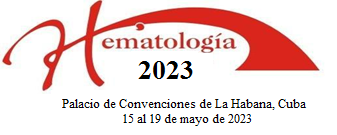 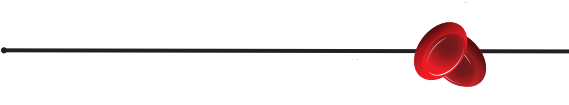 Frecuencias fenotípicas de grupos sanguíneos 
en la Habana
Gilberto Soler Noda1; Ihosvani González Díaz1; Yisenia Romero Díaz1; 
Mariela Forrellat Barrios1; Rosa María Lam Díaz1; Suharmi Aquino Rojas1; 
Yipsy Vázquez Chavez2; Carlos César Cabrera Carballosa3
1: Instituto de Hematología e Inmunología; 
2: Hospital Pediátrico William Soler; 
3: Facultad de Tecnología de la Salud
Introducción
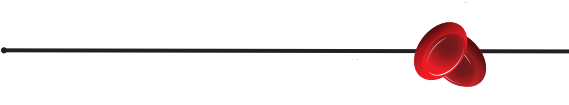 44 sistemas de grupos sanguíneos.

Los fenotipos de los grupos sanguíneos muestran distribuciones variables entre diferentes poblaciones.

 Las frecuencias son relevantes, porque permiten realizar predicciones sobre el grupo sanguíneo de los donantes, así como estimar las proyecciones de uso a nivel de transfusiones de hemocomponentes.
Material y métodos
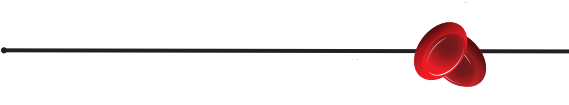 Estudio observacional, descriptivo, transversal entre el primero de enero del 2011 y el 31 de diciembre del 2021.

 El tamaño muestral no probabilístico de tipo intencional y la muestra se conformó con un total de 16297 resultados registrados.

 Los resultados se expresaron en frecuencias absolutas y relativas utilizando el programa estadístico SSPS version 15.0 para Windows.
Material y métodos
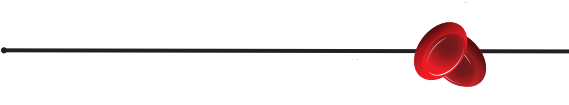 Sueros hemoclasificadores empleados en el laboratorio de inmunohematología del Instituto de Hematología e Inmunología
Sueros hemoclasificadores. 
Proveedor: Murine monoclonal Gamma-clone®) INMUNOR, INC. US.
Resultados:
Frecuencia fenotípica de antígenos de los sistemas de grupos sanguíneos ABO, Rh, Kell, Duffy, Kidd, Lewis, MNS y P1PK
Resultados
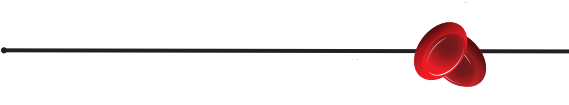 Frecuencias de grupos sanguíneos ABO de La Habana 
y su comparación con otras poblaciones
Resultados
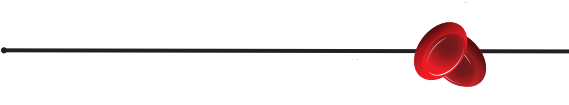 Relación entre antígenos del sistema ABO y el antígeno D del sistema Rh
Resultados
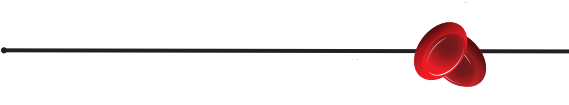 Interacción fenotípica entre los antígenos D y CE del sistema Rh
Resultados
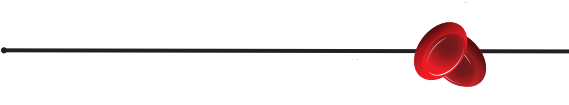 Las frecuencias de los antígenos K y k y su interacción
Resultados
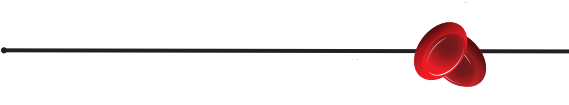 Las frecuencias de los antígenos Fya y Fyb y su interacción
Resultados
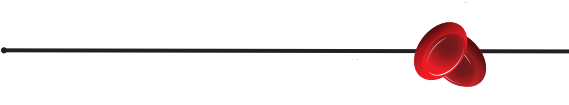 Las frecuencias de los antígenos Jka y Jkb y su interacción
* En pequeñas comunidades finlandesas y polinesias
Resultados
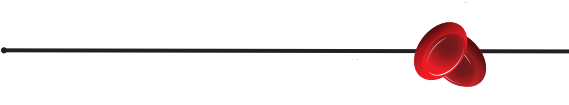 Las frecuencias de los antígenos Lea y Leb y su interacción
* causado por mutaciones en el gen secretor FUT2 que reduce la eficiencia de la enzima FUT2 y como resultado, la enzima FUT3 se vuelve más eficiente y, por lo tanto, puede competir de manera más efectiva por el precursor.
Resultados
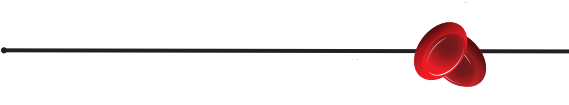 Las frecuencias de los antígenos MNSs y su interacción
Resultados
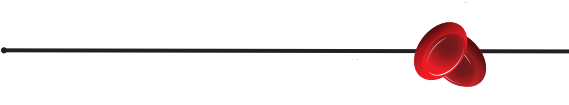 Antígeno P1
Conclusiones
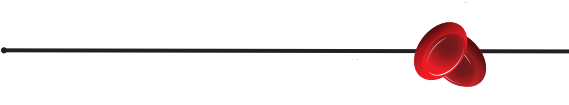 Se realizó una actualización de las frecuencias fenotípicas de los antígenos del sistema ABO y RhD en la población habanera. 
Se realizó por primera vez la determinación de la frecuencia fenotípica de los antígenos C, c, E y e del sistema Rh y de los antígenos de los sistemas antigénicos Duffy, Kidd, Lewis, MNS y P1PK en una muestra poblacional de La Habana, atendida en el Instituto de hematología e Inmunología. 
Se identificó la existencia de fenotipos de grupos sanguíneos poco frecuentes dentro de esta población.